Health policy and health system changes
in times of crisis: challenges forregulators and supervisors
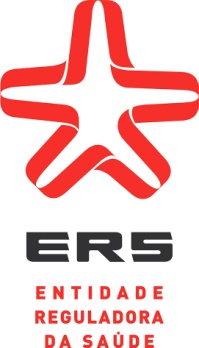 8 - 9 May 2014Margarida França
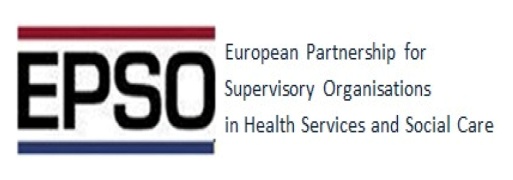 PORTUGAL  HEALTH STATUS
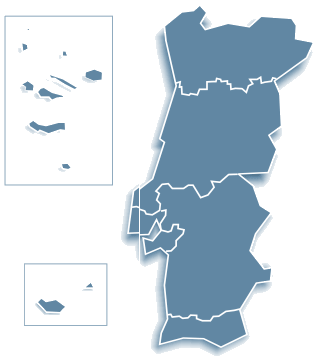 Population – 10. 487. 289  (year 2012)

Life expectancy at birth -  79,78
(2010-2012)
Life expectancy at age 65 - 18,84
(2010-2012)

Birth rate – 8,5 (p/ 1000)
Mortality rate – 10,2 (p/ 1000)
Infant mortality – 3,4 (p/1000)
Font: DGS
THE  PORTUGUESE HEALTH  SYSTEM
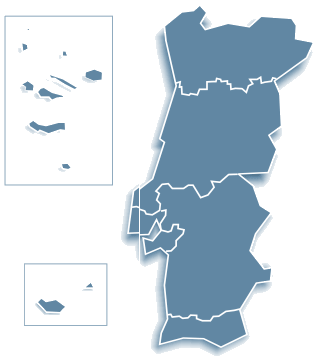 Comprises:

. The National Health Service – NHS
. Private providers, both profit  and non-profit
. The National Medical Emergency Service – INEM (112 )
. The national Medicines  institute - INFARMED
. The Portuguese Blood Institute
. The  Institute for Drug Addiction
. The National Institute of Health- national  laboratory
. A network of ambulances, both profit and non profit
. A network of community pharmacies

. The Health Regulation Authority - ERS
Madeira and Azores Regions 
 Autonomous Health Services
THE  NATIONAL HEALTH  SERVICE
Years 1970-80 -  increased financial investment in health with improvements in infrastructures, access to medicines and  investment in new technologies

Years 1990 – administrative organization into 5 Regional Health Administrations 

Year 2002 -  PFIs for new hospitals (4 on 2014)

Year 2005 - Primary care  reform  launch

Year 2005 - Hospital mergers ( hospital centers)

Year 2006 - Long term care network  launch

Year 2009 - New structure of public health services, at local and regional levels
National Health Service created by Law in 1979 	network of global health suppliers for all population, in compliance with the Constitutional principles:

“everyone has the right to health protection”, 

 “universal, general and free national health service”
1989  revision of the Constitution changed the principle of free health care services to:  

“tendentiously free” acess to care”
TROIKA Memorandum of Understanding May 17th, 2011
European Stability Mechanism (ESM)
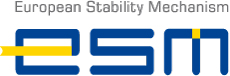 the ESM provides financial assistance to euro area Member States experiencing or threatened by financing difficulties
The Board of Directors of the European Financial Stability Facility (EFSF) approves  the last disbursement of €1.2 billion to Portugal following the 11th quarterly review of the macroeconomic adjustment programme on the 24th April 2014
TROIKA Memorandum of Understanding May 17th, 2011
Health Care System objetives:
improve eficiency and effectiveness in the health care system – more rational use of services and control of expenditures
generate aditional savings in the area of pharmaceuticals (reduce to 1.25% of GDP/2012; 1% of GDP/2013 and 2014)
generate additional savings in hospital operating costs


The Memorandum IDENTIFIED specific actions and targets in various health areas!
May 17th, 2011
The citizens perspective!
HEALTH AT A GLANCE 2013: OECD INDICATORS
PATIENT SAFETY and QUALITY of HEALTHCARE – April 2010
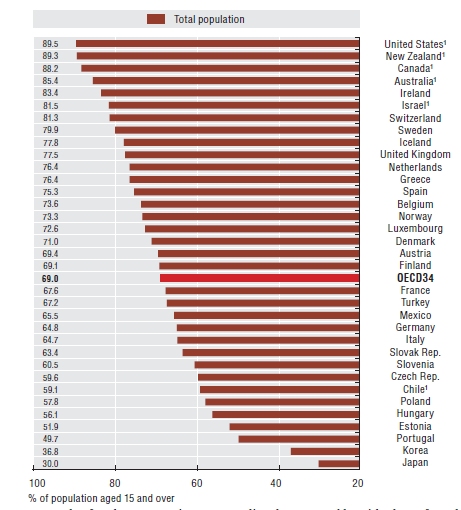 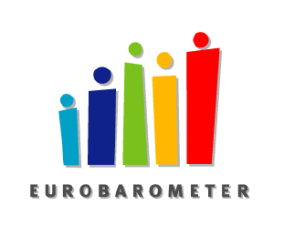 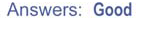 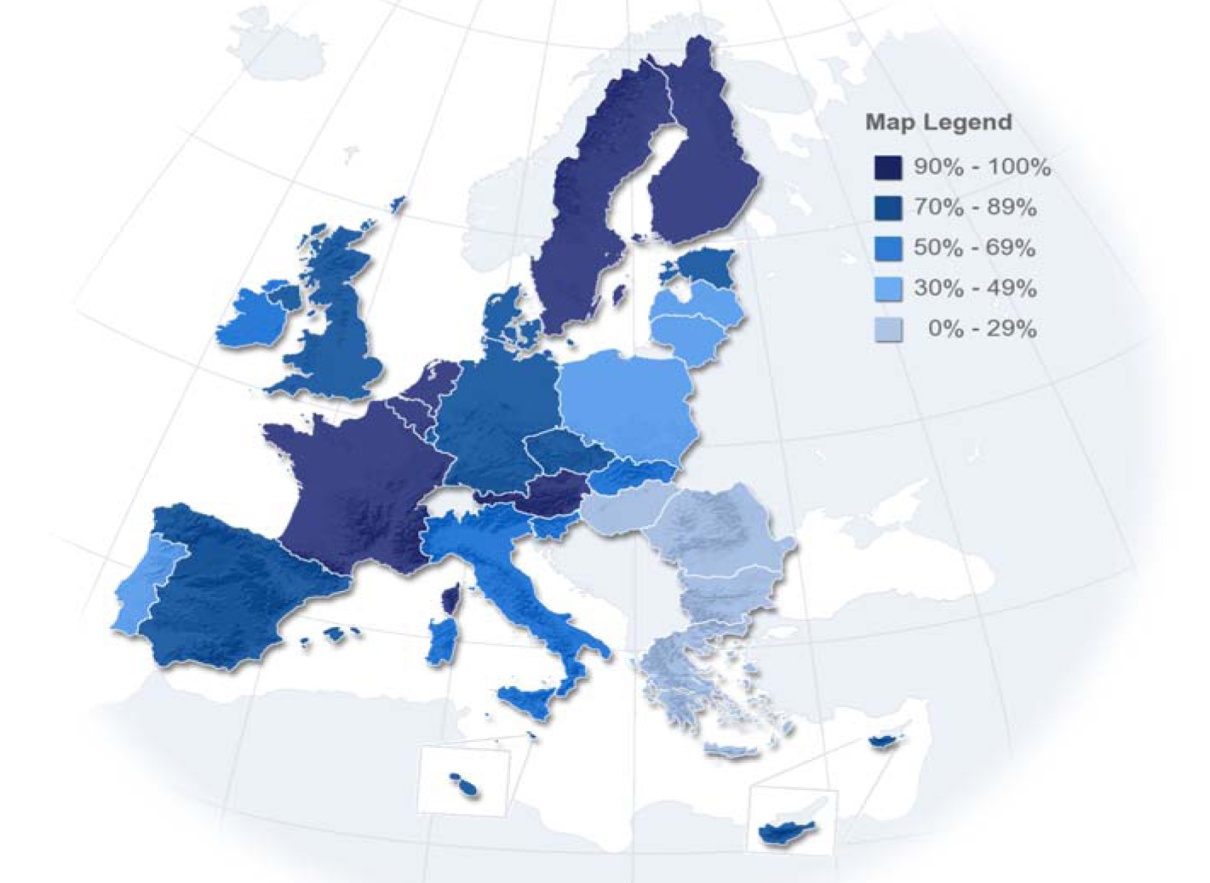 Percentage of adults reporting to be in good health, 2011
May 17th, 2011
What about the citizen perspective ?
HEALTH AT A GLANCE 2013: OECD INDICATORS
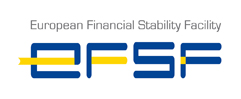 EFSF Board of Directors approves final disbursement to Portugal –  24 April 2014
Klaus Regling, CEO of the EFSF said:

 “As we approve the final EFSF disbursement to Portugal, I am very pleased to see the country’s achievements under the financial assistance programme. Three years ago Portugal had lost market access. After a painful but necessary economic adjustment the country is now starting to see benefits as imbalances are being corrected and credibility has been regained.”
“The upcoming end of the programme is not the end of the reform process.”
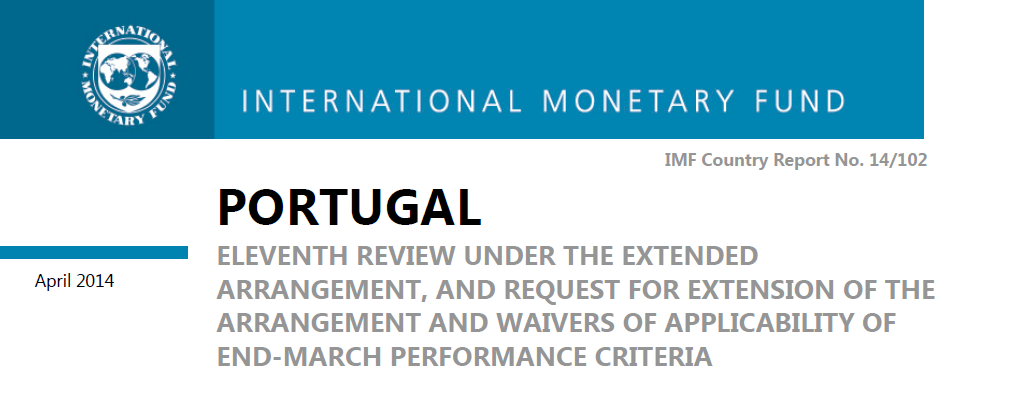 The health sector has already undergone a number of reforms since 2011, resulting in significant savings.
By increasing efficiency and reducing waste, in 2013, expenditure in the National Health Sector is likely to be about 15 percent lower than in 2010 (€1.5 billion in savings). Most cost categories were reduced, while preserving the quality of healthcare with the consolidated deficit of the sector (CG plus SOEs) declining from €833 million in 2010 to an estimated €126 million in 2013.
Despite the commitment control law (CCL) and the progression of the arrears clearance, new arrears continue to accumulate.
Success  with the negotiations with pharmaceutical industry, which limited the State’s expenditure to 1% of GDP in 2013.  This goal was extended to 2014.
Lastly, in the health sector, operational improvements geared at cost control and efficiency continues to be implemented, as exemplified by the recent publication of the clinical and prescription guidelines.
TROIKA RECOMMENDATIONS  FINANCING
UNDERTAKEN ACTIONS
Reviews and increases on 2001 and 2012 years

However non payer patients - 5.729.986
(30.01.2014,Ministry of Health, ACSS)


 Increased contribution rates to 3,5%
(starting May 2014) (11th MoU)



National Health Plan 2012-2016
pending approval
To review and increase NHS
moderating taxes


To achieve a self sustainable model
for health-benefits schemes for
civil servants


To produce a health sector strategic
plan consistent with the medium-term
budget framework
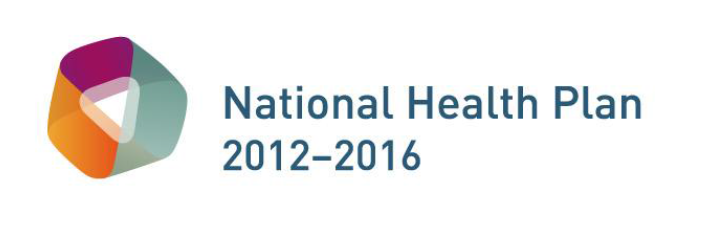 Vision of the National Health Plan
Maximise health gains through the alignment around common goals, the integration of sustained efforts of all sectors of society, and the use of strategies based on citizenship, equity and access, quality and health policies.
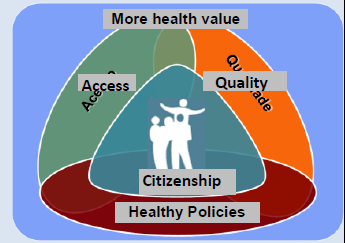 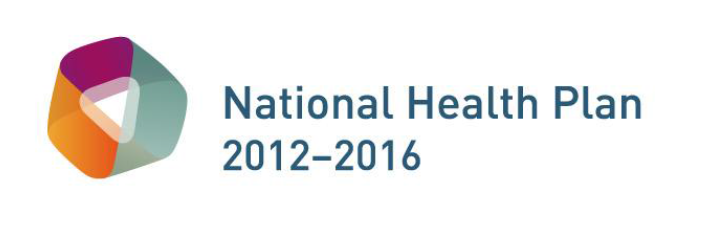 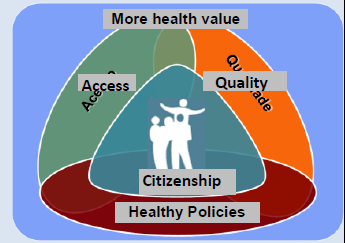 Focus  on

Increasing the rationality of the Health System … as a crucial response to the economic crisis and guarantee factor for social support and economic development.

On inequalities as a basis for defining potential gains .... reduction of inequities, response to global and specific needs, including  socially vulnerable groups.

Establishing itself as a tool to project and disseminate results and innovation.

Promoting  Citizenship in Health, Equity and Access to Healthcare, Quality of Care and Healthy Policies.
TROIKARECOMMENDATIONS Pharmaceuticals
UNDERTAKEN ACTIONS
To revise maximum prices of generics
 
To revise reference-pricing system to lower
levels  (refer to the 3 EU countries with lowest
prices or comparable GDP)

To implement electronic prescription

To implement an assessment system volume
and value/doctor

To induce prescription best price, guidelines
for prescription of drugs and exams and
reinforce barriers to generics

Change profit margins of pharmacies
End of 2012 : 
Generics reach ¼ of total expenditure and 35%
of  NHS co-participations 
Total savings of 190€ million  /  - 11,7% ( 2011-2012)

Action taken on 2013 : 
Addendum to the 2012 Government
Pharmaceutical Industry  agreement ( - 122€
million)
Revision of reference prices
Reinforcement  the use of generics
Prescription by ICD

End of 2013 : 
Reduction expenditure of 4,2% hospital sector
UNDERTAKEN ACTIONS
TROIKA RECOMMENDATIONS
CROSS SERVICES
To conclude the patient medical records system

To reduce  costs for patient  transportations  by one third
CROSS SERVICES
On development across the NHS


New rules by national  Law | deep media and social impact
PRIMARY CARE SERVICES
To proceed with the reinforcement of primary care services increasing the number od USF, that is, units contracting with regional authorities on a mixed scheme

To extend the presence of family doctors in needed areas
PRIMARY CARE SERVICES
Increased the number of USF units with new management principles and extend performance assessment to other primary care units

Planned  (Feb. 2014. MoU, 10th Update)
TROIKA RECOMMENDATIONS 
Hospital Services
UNDERTAKEN ACTIONS
To set up a timetable to clear all arrears (debts past due to 90 days)
New Commitment Control Law and deep scrutiny of compliance by Ministry of Health and Ministry of Finance
To define detailed measures to achieve reductions in the operational costs
Limitations on compensation of  hours, reduction of price of working hours, suspension of  performance  rewards,  reduction of salaries, veto to new staff contracts,  waste reduction policies ...
To set up a hospital benchmarking indicators system
On development by ACSS with objectives: to understand variation in access, quality and development; to identify improvement areas; to identify “best practices”
Continue the reorganisation of the hospital network  - concentration of emergency services, jopint mamnagement and joint operation of hospitals
Mergers of hospitals (specialised and smaller units) and creation of centres and hospital groups (Oncology area)
New hospital organization by Law (April 2014)
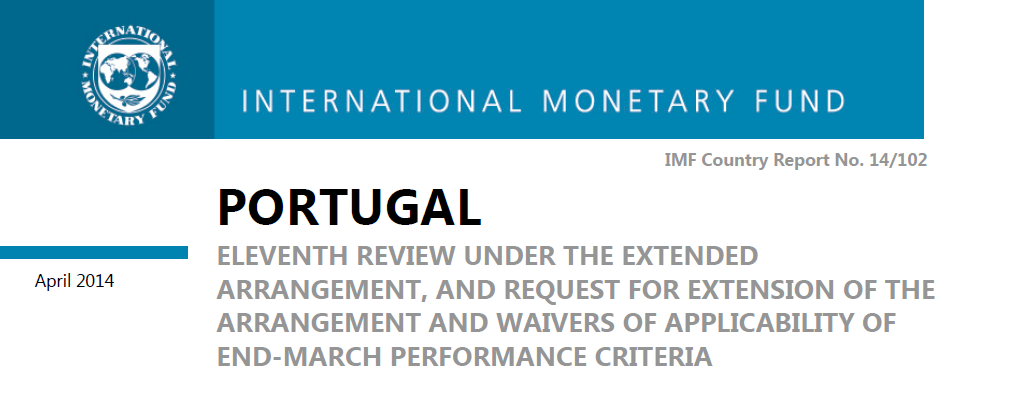 Hospitals exceed production contracted with the NHS

Price paid is lower than the cost of services

Relevance of other operational costs


Identification of 12 hospitals on severe  control program
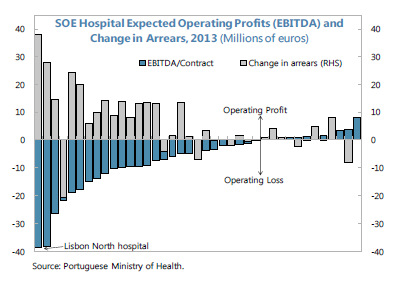 TROIKA RECOMMENDATIONS 
Hospital Services
UNDERTAKEN ACTIONS
General Directorate of Health within Protocol with Medical Colleges  -  more  than 100  clinical  guidelines on clinical pathways, clinical conditions evaluation, prescription of exams and medication,  quality of care,  patient safety  …

CReSAP creted by Law end 2011 with the Mission  of recruit ment and  selection  of candidates to top Public Administration positions 



On development
To define clinical guidelines and set in place na auditing system



To improve selection of hospital board members, based on criteria and more transparent


To ensure full interoperability of hospital IT systems, in order Ministry of Health may have acess to real time date
CRISIS CHALLENGES TO THE HEALTH REGULATOR
External pressure into health system and units
Adverse selection of patients
Capacity  of NHS and units
Capability and competency of
human resources
Waiting lists
Quality levels and  variations of
care : processes and results
Iniquities among patients
Patient safety and safety events
Access to medication 
Access to innovation 
Lack of transparency 
(governance and social
accountability)
Leadership inconsistency
Lack of programs alignment
Weak sustainability of cost-
reduction actions
Guarantee patient rights
Promote equity  and accessibility
Guarantee competition
Identify market failures
Evaluate system effectiveness
Evaluate access cross-border care
Guarantee public accountability
Guarantee providers transparency
Promote patients empowerment
Evaluate system responsiveness
Budgetary constraints 
Staff shortages
Lack of materials
Lack of medicines
Quality failures
Safety events
Shortage of medicines 
community pharmacies 
Innovation limitations
Non-free disclosure of
information to patients
Reduction of units
governance autonomy
Deep Finance & Health
control
Top-Down cost-reduction
directives and programs
CRISIS CHALLENGES TO THE HEALTH REGULATOR
External pressure  into patients and families
Efficiency of the health system
Patient safety 
Access 
Equity
Adhesion to public health programs
Continuity of care across   networks
Timeless of care 
(timely and  coordination of care)
Patients satisfaction 
Patients involvement 
 Difficult access to comparative data
Guarantee patient rights
Guarantee equity and accessibility 
Identify market failures
Evaluate access cross-border care
Guarantee public accountability
Guarantee providers transparency
Promote patients empowerment
Evaluate system responsiveness
Economic difficulties from patients: access to care, transport to health units and medication

Social and economic problems with impact on public health: long term impact

Lack of patient involvement
CRISIS CHALLENGES TO THE HEALTH REGULATOR
But , the River Moved ...

from  “The Bridge to Nowhere”

“ ... But we need new bridges ...

Political discourse  does not yet know what we in the improvement world
hold and share as central: customer focus, joy in work; that all improvement
is change, though not all change is improvement; how to learn by testing
changes.
Far too few political leaders really understand that better quality is the best
road to lower cost.”

Donald M. Berwick, “Promising Care. How  We Can Rescue Health Care bt Improving It”,  Jossey – Bass, 2014
Thank you for your best attention!
Margarida França 



Portuguese Society for Quality in Health Care
spqs.mail@gmail.com
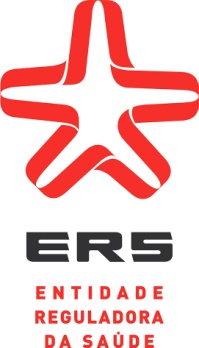 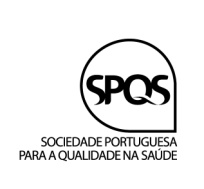 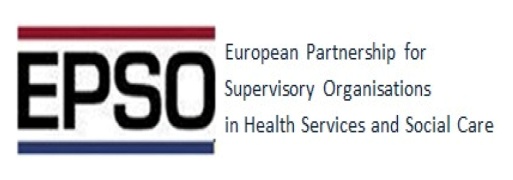